Medicare Sales Seminars
Broker Training
10182021
Module Description
This module is designed to review:
Medicare Events
Medicare Sales Seminars
Benefits of Hosting a Seminar
Support for Your Seminar
Broker Responsibility
Medicare Sales Seminars
Medicare Meetings, Events and Presentations
Health First Health Plans and AdventHealth Advantage Plans host Medicare events annually. Those events typically fall under one of three categories:
Educational Meetings – Designed to inform Medicare beneficiaries about the parts of Medicare in general. These type of meetings would include our Medicare Benefit Sessions. 
Sales Seminars – Designed to steer or attempt to steer potential enrollees toward a limited set of plans. We will focus on Sales Seminars for this training.
Individual Appointments or Sales Presentations – One-on-one meetings between a broker and beneficiary. For additional information, review the Broker Training Module: Medicare Beneficiary Sales Presentation and Enrollment.
Medicare Sales Seminars
What is a Sales Seminar?
Medicare Sales Seminars are designed to steer potential enrollees toward a set of Medicare Advantage plans. Sales Seminars include education about plan coverage, benefits and network. Beneficiaries eligible for Medicare Advantage plans are invited and encouraged to attend.
Health First Health Plans and AdventHealth Advantage Plans offer Medicare seminars at no cost for attendees and many will have snacks and beverages as a thank you for coming. 
Typically, Sales Seminars are hosted year-round to ensure those aging into Medicare have an opportunity to hear about plans any time of the year. Most Sales Seminars are held from October 1 through December 7.
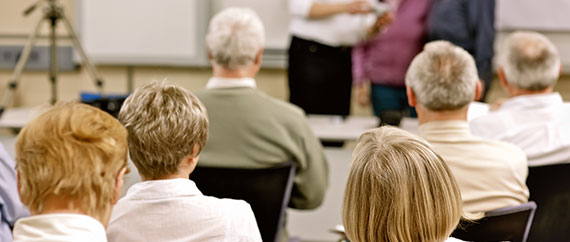 Medicare Sales Seminars
Why should my agency host Medicare Sales Seminars?
Establish yourself as a local expert. Use this as an opportunity to share your Medicare Advantage plans expertise and grow your book of business. 
Connect with more prospects. Use this as an opportunity to meet with new prospects interested in Medicare Advantage plans.
Create a marketing and advertising platform. Use this as an opportunity to create brand awareness and keep your logo circulating in the community.
Medicare Sales Seminars
Hosting a Sales Seminar:
Medicare Sales Seminars are designed to inform prospective members about plan options. 
A broker may discuss plan specific information and collect applications.
Only Medicare Advantage plans from Health First Health Plans or AdventHealth Advantage Plans will be discussed. 
Seminars will be available to all appointed Medicare brokers in the Health First Health Plans or AdventHealth Advantage Plans service areas. 
A Health First-approved representative must facilitate all Health First Health Plans and AdventHealth Advantage Plans Medicare sales seminars.
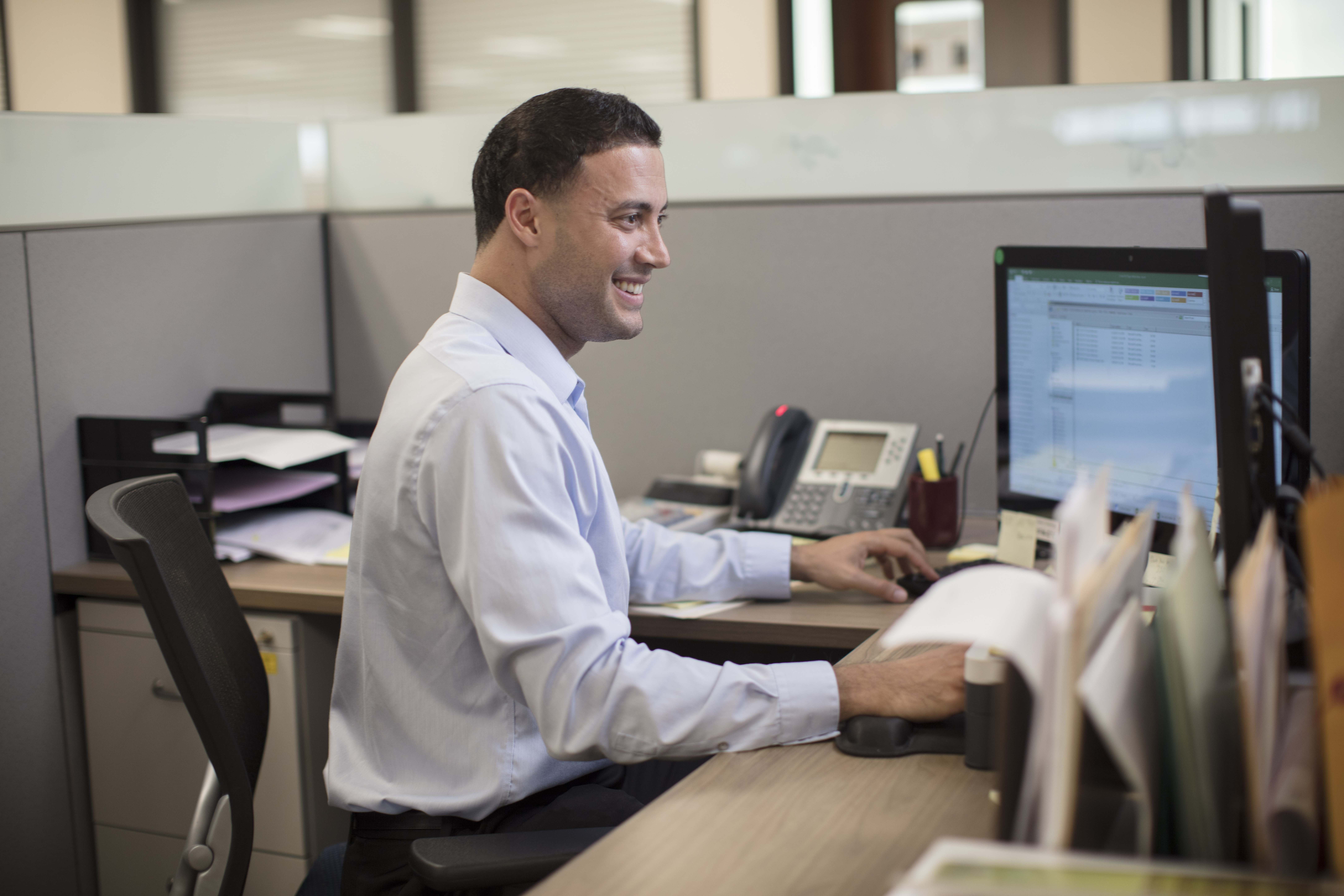 Medicare Sales Seminars
Support For Your Sales Seminar
Health First Health Plans and AdventHealth Advantage Plans will provide the following: 
CMS approved presentation for all formal seminars
Sales kits
Medicare Sales Seminars
Broker Responsibility During a Sales Seminar
Brokers requesting to host a Medicare Sales Seminar are responsible for the following:
Providing their own marketing pieces; however, before being used, all marketing pieces must receive final approval from the 
Health First Health Plans/AdventHealth Advantage Plans Marketing Department and CMS. Marketing pieces must be approved annually.
Marketing to their book of business; leads will not be provided
Cost of the seminar, including the venue and any refreshments, if provided
Presenting and hosting the seminar
Medicare Sales Seminars
Important Do’s and Don’ts for Medicare Sales Seminars
Getting Started
How to set up a Medicare Sales Seminar:
Email Broker Services at HFBroker@HF.org with your request to host a Medicare Sales Seminar.
Include in your email request: date, time, location, and the name of the broker hosting the Sales Seminar.
Brokers are required to provide Health First Health Plans at least 15 days notice prior to hosting a Sales Seminar. 
Health First Health Plans will need to review the request and provide approval. We will also provide the requesting broker with our approved Sales Seminar power point presentation.
Helpful Contacts
Broker Services
321.434.5265
HFBroker@HF.org
 
Commissions
Commissions@HF.org
For plan year 2021 and prior questions
HF-brokercommissions@plusoscar.com
For plan year 2022 and beyond questions
 
Customer Service
Broker Support
Local: 321.434.4945 
Toll Free: 877.693.6489
HFHPInfo@HF.org
HF-brokers@plusoscar.com
Thank You!